Forskning om träning och minskat stillasittande under cancerbehandling
Anna Henriksson, leg. sjuksköterska, forskare
Inst. Kvinnor och barns hälsa, Uppsala Universitet
Fysisk aktivitet – ett grundläggande behov
Stillasittande och fysisk aktivitet
Energiförbrukning
Rekommendationer för fysisk aktivitet
WHO - befolkningen generellt		


Aerob fysisk aktivitet		
minst 150 - 300 minst måttlig eller
minst 75 - 150 minuter högintensiv 

Muskelstärkande fysisk aktivitet
minst 2 dagar i veckan

Balansträning för personer över 65 

Minska stillasittande









FYSS - svenska rekommendationer för personer med cancer

Aerob fysisk aktivitet
minst 150 min måttlig eller
minst 75 min högintensiv

Muskelstärkande fysisk aktivitet
2-3 dagar i veckan 

Ingen högintensiv träning 24 h efter cytostatika infusion

Pågående infektion = absolut kontraindikation
Har träningsintensiteten någon betydelse?
Phys-Can studien
Cancerrelaterad fatigue
Styrketest, 1RM
Maximalt syreupptagstest
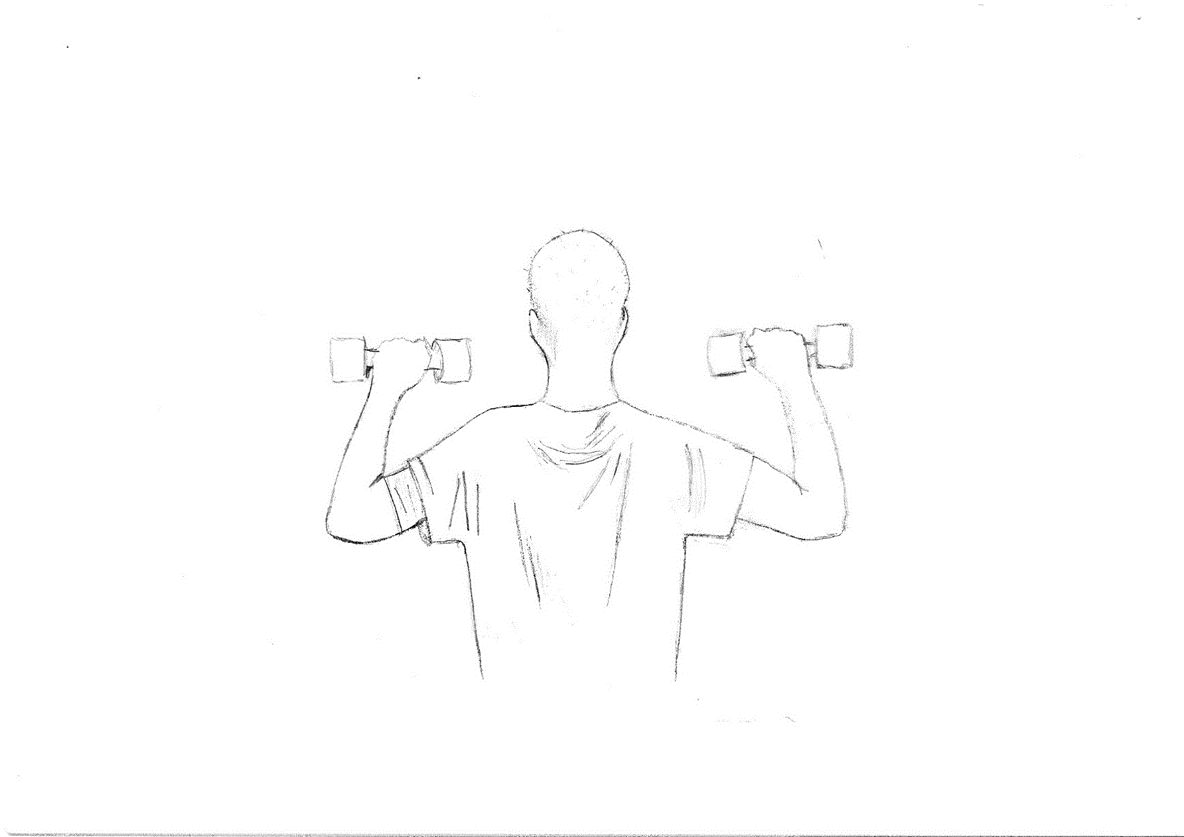 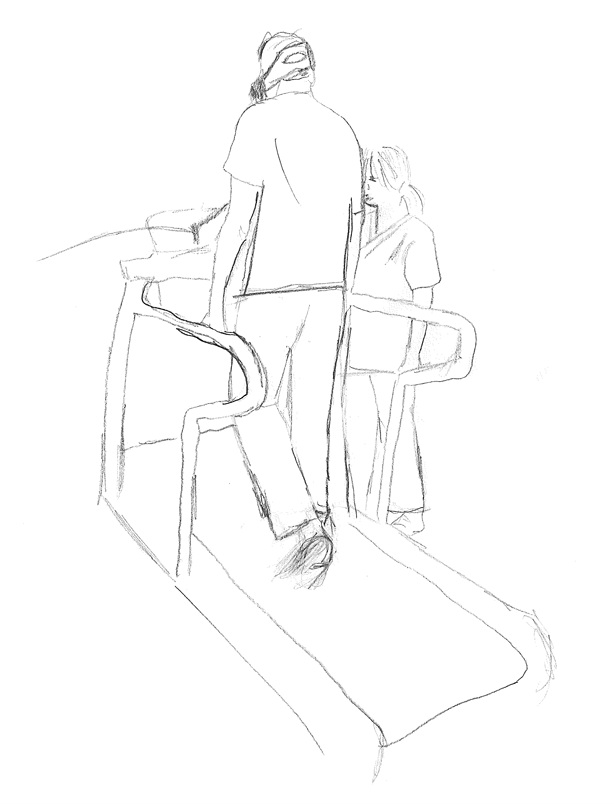 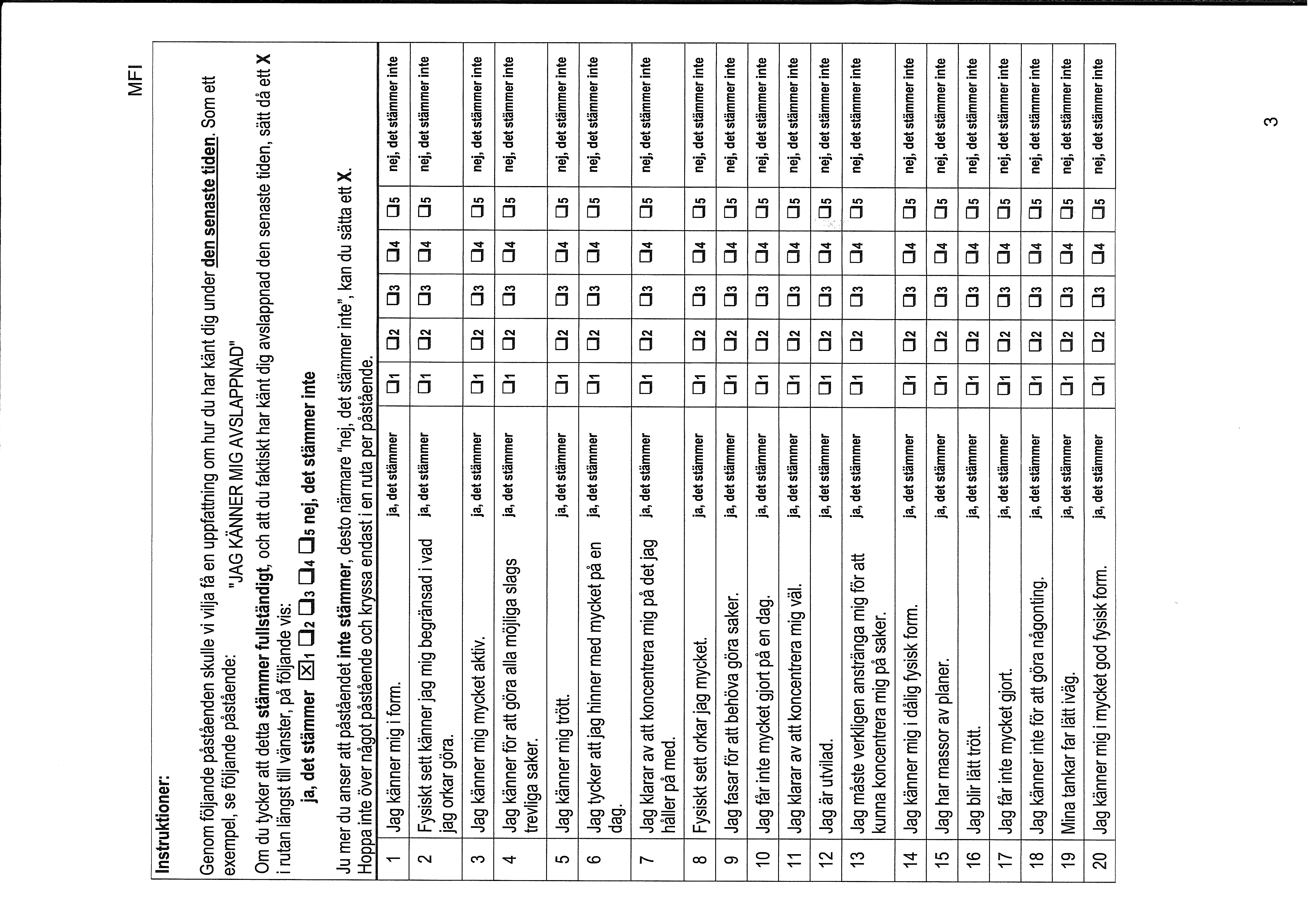 Har träningsintensiteten någon betydelse?
Phys-Can studien
Risker med att träna under behandling?
Phys-Can studien
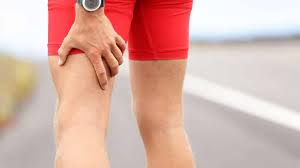 Risker med att träna?
Phys-Can studien

Tre deltagare hade en allvarlig händelse (fingerfraktur, svimning) 

Större sannolikhet att drabbas av AE i hög intensitet i jämförelse med låg-måttlig intensitet (OR:2,05 [95% CI 1,28-3,27], p=0,003; OR:3,30 [95% CI 2,06-5,28], p=0.003)

Vanligast var ledvärk och muskelsmärta
Fysisk aktivitet minskar under behandlingen
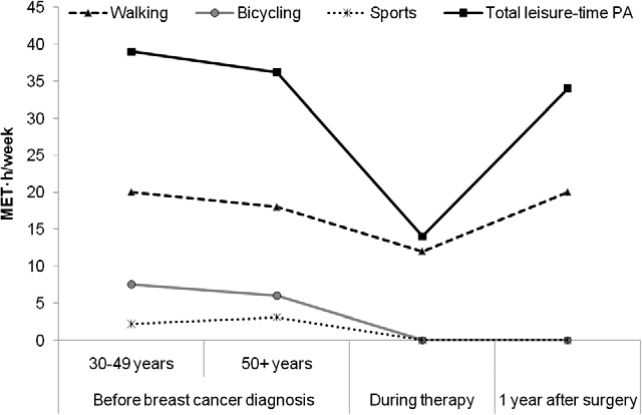 Huy et al 2011
Erfarenheter av stillasittande under cancerbehandlingenRedSedCan-studien
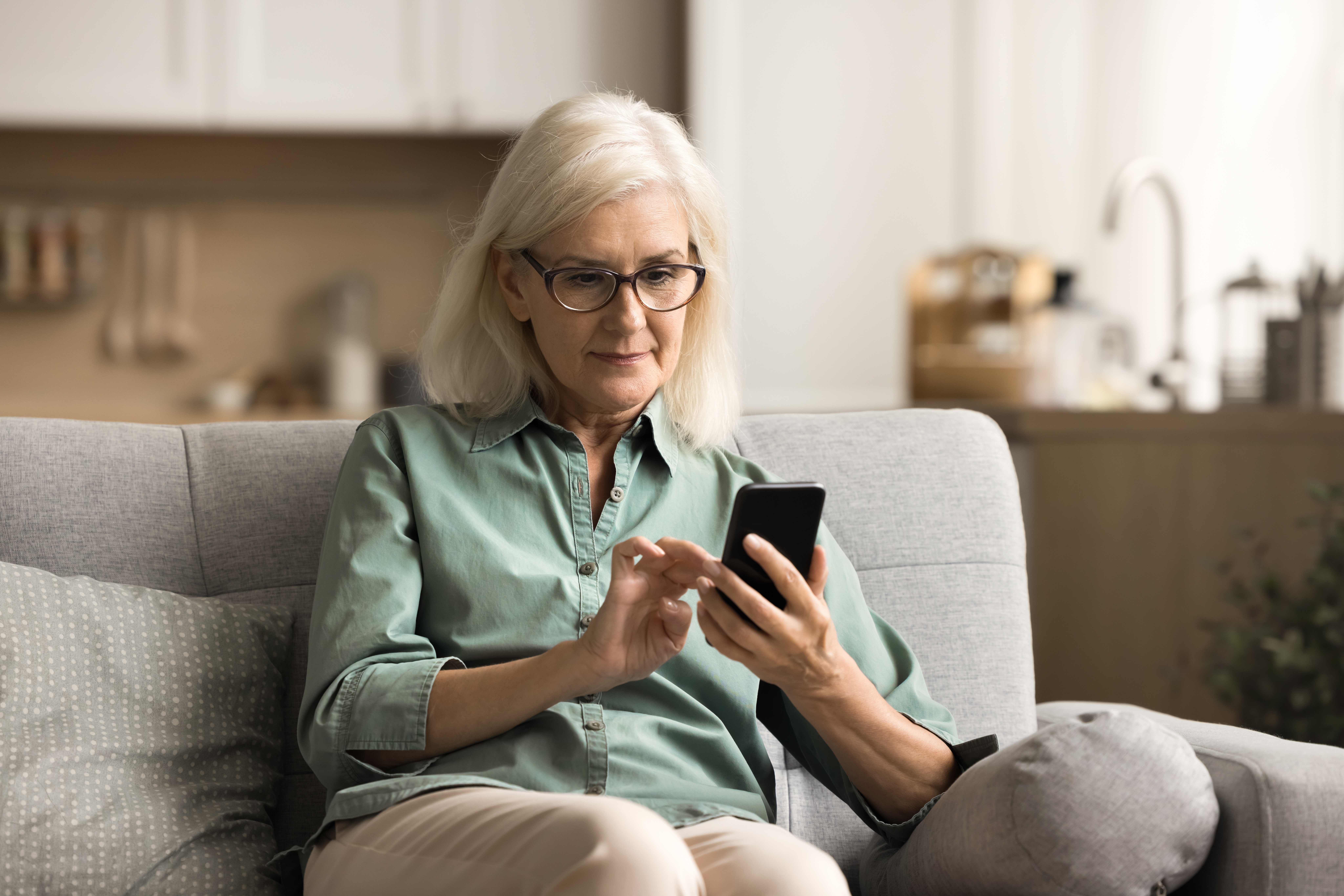 Anpassning av biverkningar
Förändras med 
livssituationen
Påverkas av strategier 
och motivation
Vilket stöd vill personer som genomgår cancer behandling ha för att minska stillasittande?ResSedCan-studien
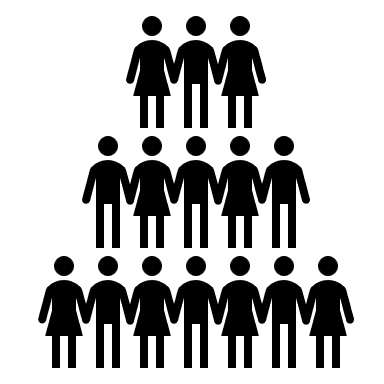 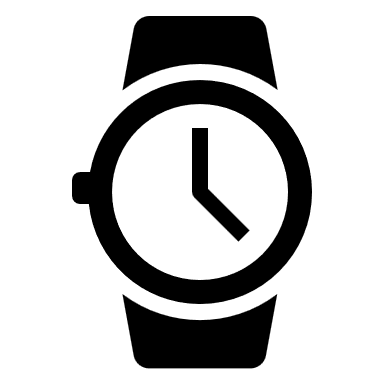 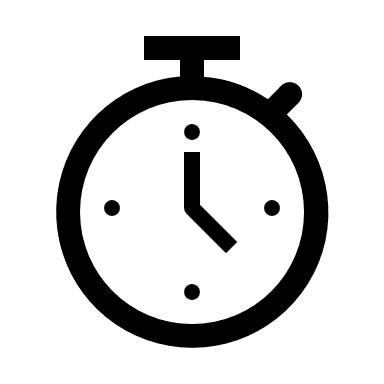 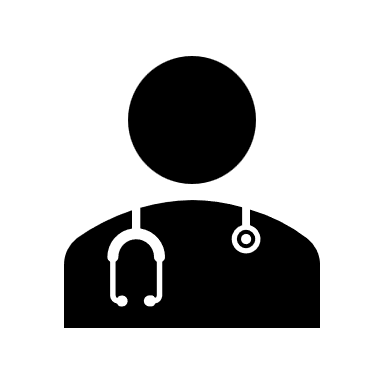 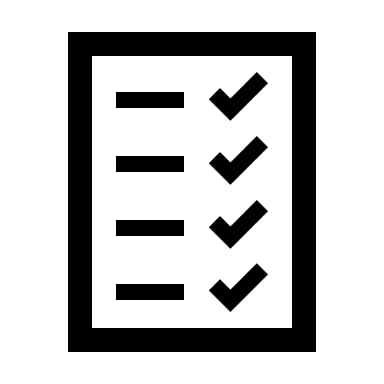 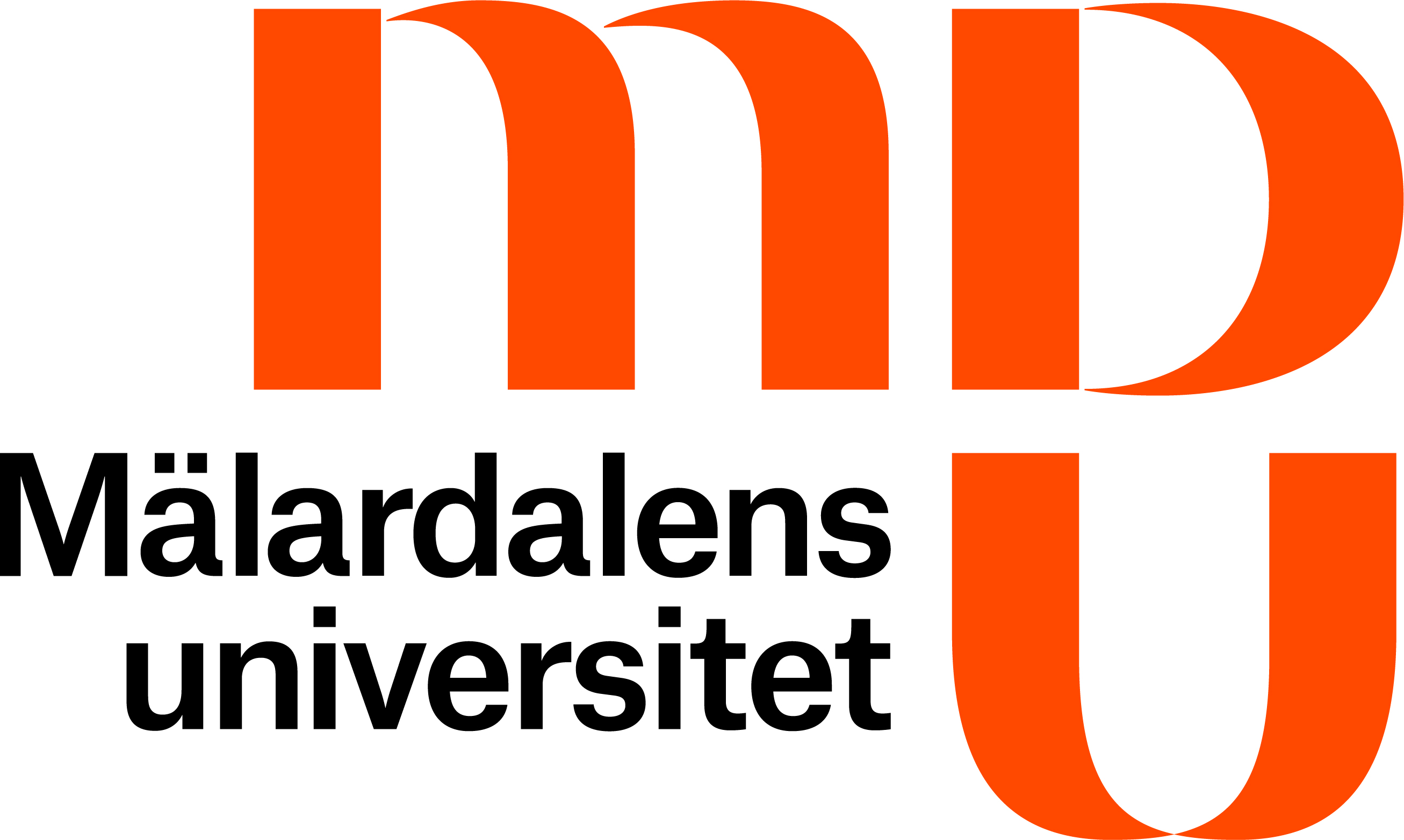 Fysisk aktivitet är en del av cancerrehabiliteringen
Sjuksköterskans roll:
att genomföra strukturerade och återkommande behovsbedömningar
Ge information tidigt
Sätt mål och följ upp hur det går
Personcentrerat (patientens behov, patientens resurser och patientens preferenser) 

att samordna med andra professioner 
Patienter med komplexa vårdbehov – multidisciplinärt omhändertagande 
Fördjupade bedömningar av tex fysioterapeut eller läkare
Träningsgrupper  

Tänk på att all rörelse är bättre än ingen
Referenser
MacVicar MG, Winningham ML. Promoting the functional capacity of cancer patients. Cancer Bulletin. 1986,38: 235–239.
Patel AV, Friedenreich CM, Moore SC, et al. American College of Sports Medicine roundtable report on physical activity, sedentary behavior, and cancer prevention and control. Med Sci Sports Exerc. 2019;51(11):2391-402.
Demmelmaier I, Brooke HL, Henriksson A, Mazzoni A, Bjørke ACH, Igelström H, et al. Does exercise intensity matter for fatigue during (neo‐)adjuvant cancer treatment? The Phys‐Can randomised clinical trial. Scandinavian Journal of Medicine & Science in Sports. 2021 Feb;sms.13930. 
Henriksson A, Johansson B, Radu C, Berntsen S, Igelström H, Nordin K. Is it safe to exercise during oncological treatment? A study of adverse events during endurance and resistance training – data from the Phys-Can study. Acta Oncologica. 2020 Dec 18;1–10.
Henriksson A, Elfström ML, Söderlund A, von Heideken Wågert P. Exploring sedentary behavior during neo-or adjuvant treatment in patients with cancer: A phenomenological study. European Journal of Oncology Nursing. 2024;70:102556.
WHO guidelines on physical activity and sedentary behaviour https://www.who.int/publications/i/item/9789240015128
FYSS  https://efyss.se/diagnoser/cancer 
Bilder skapade i BioRender  https://BioRender.com